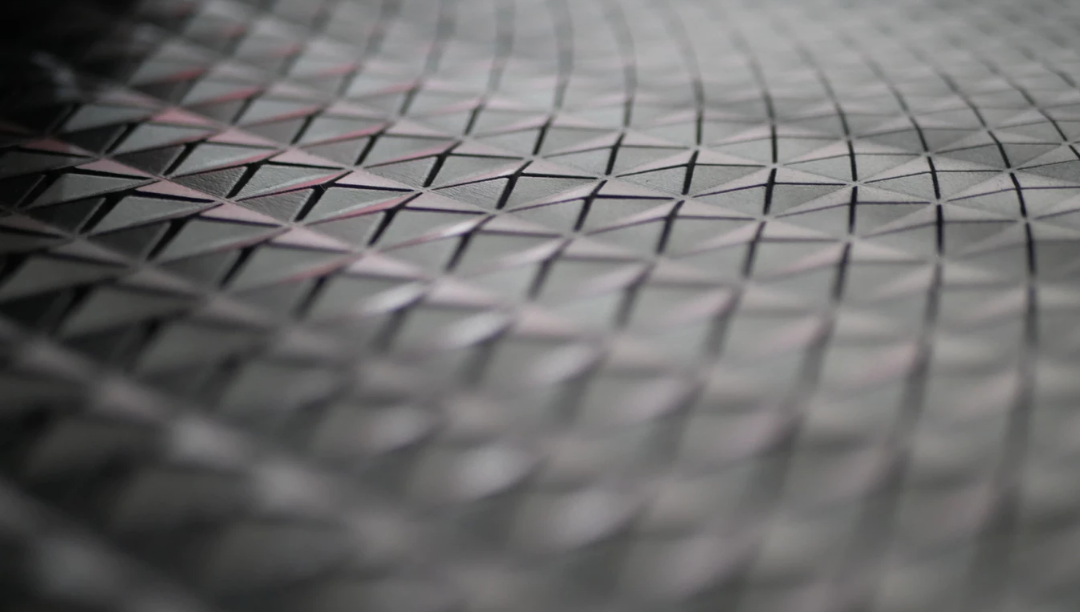 VALIDATION AND BLOCKCHAIN
CHALLENGES AND OPPORTUNITIES

EUROPEAN VALIDATION FESTIVAL, THE EGG BRUSSELS
14 JUNE 2018
ALEX GRECH AND ANTHONY F. CAMILLERI
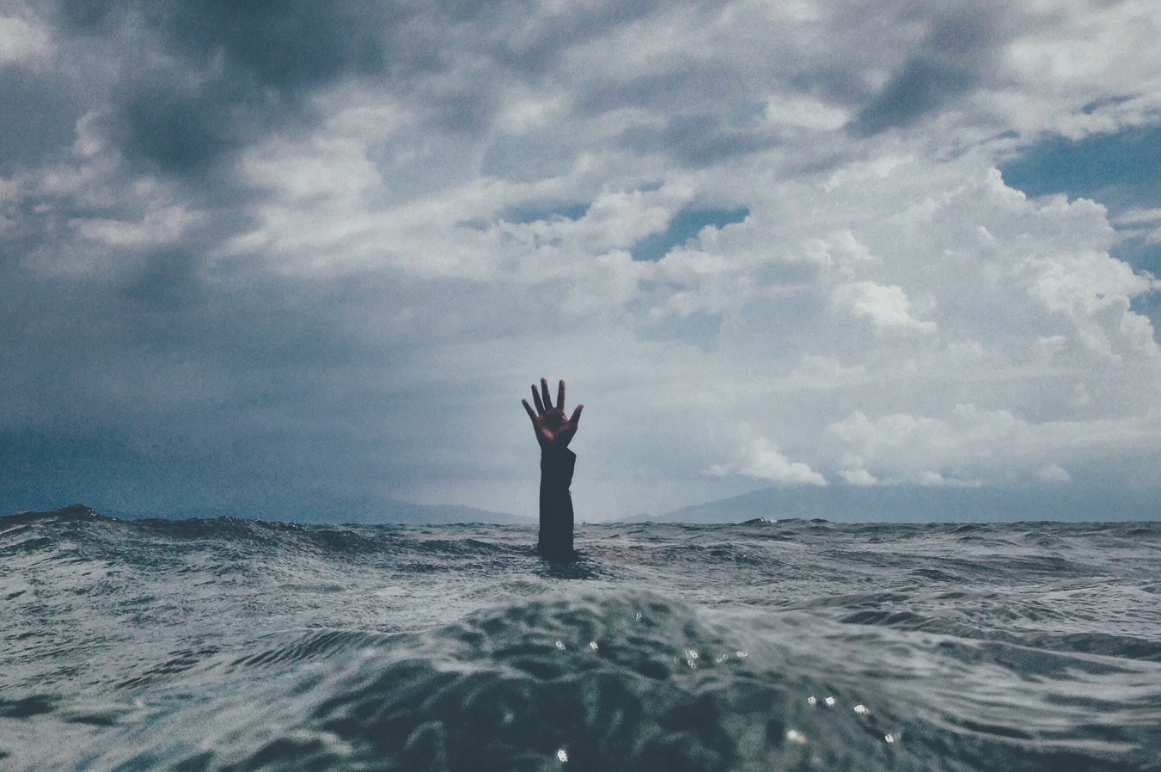 FINTECH BUBBLE
BITCOIN HYPE!
DOMAIN OF FRAUDSTERS  & CRYPTOCULTURE
GOVERNMENTS ARE MAKING THIS ILLEGAL!
NOTHING TO DO WITH EDUCATION!
LET’S WAIT.ONE FOR THE FUTURE
The EQF only Captures a Fraction of the Spectrum of Credentials
Smaller modules of learning than covered in conventional academic awards

Part of Digital Credentialing Ecosystem made possible by digital communications technologies establishing networks of interest through which people share information about what a learner knows and can do
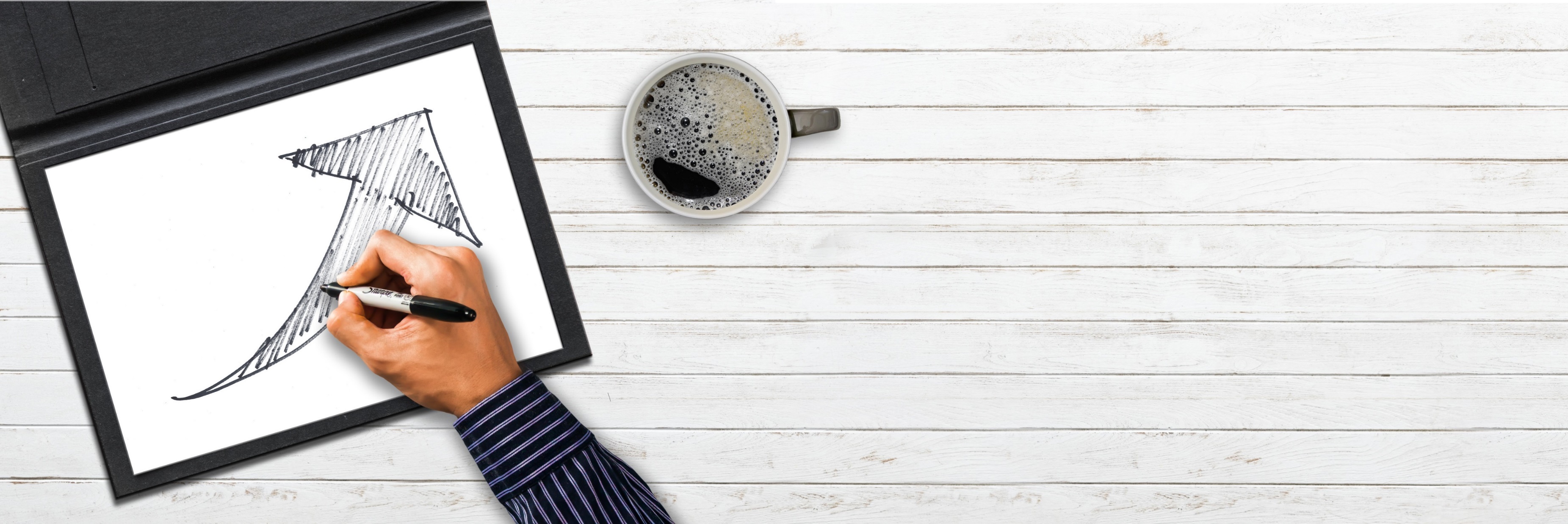 In Europe Higher Education and Tertiary Education Qualifications are still in increasing demand
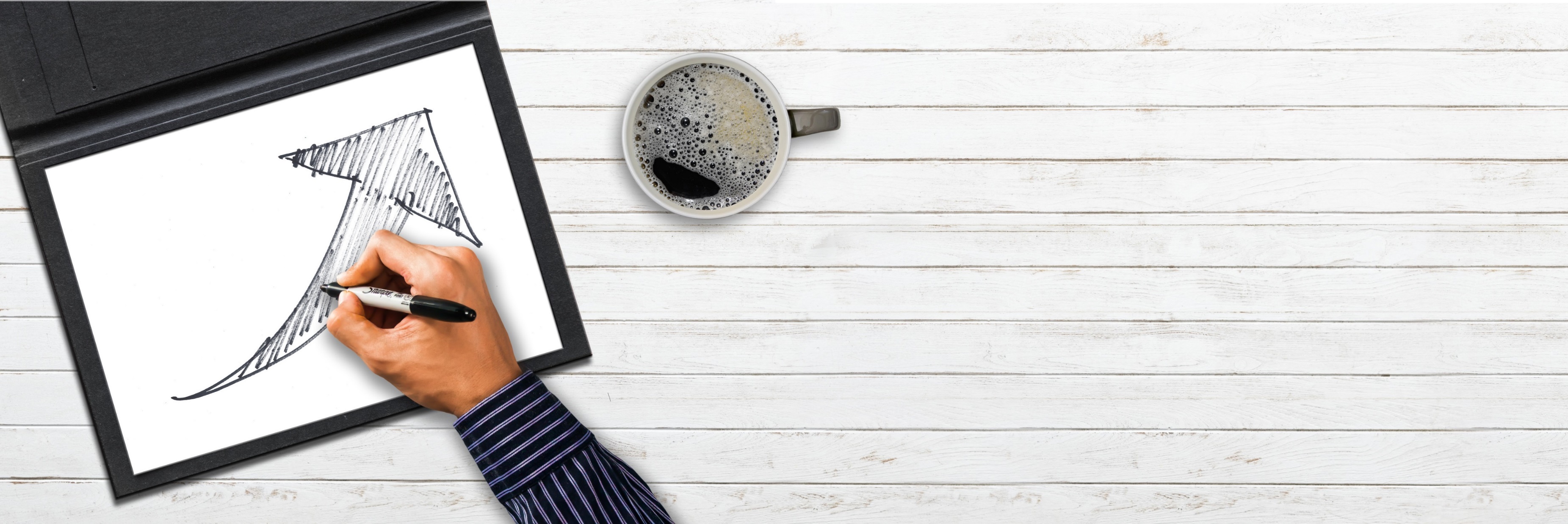 Higher Education and Tertiary Education Qualifications are still in increasing demand
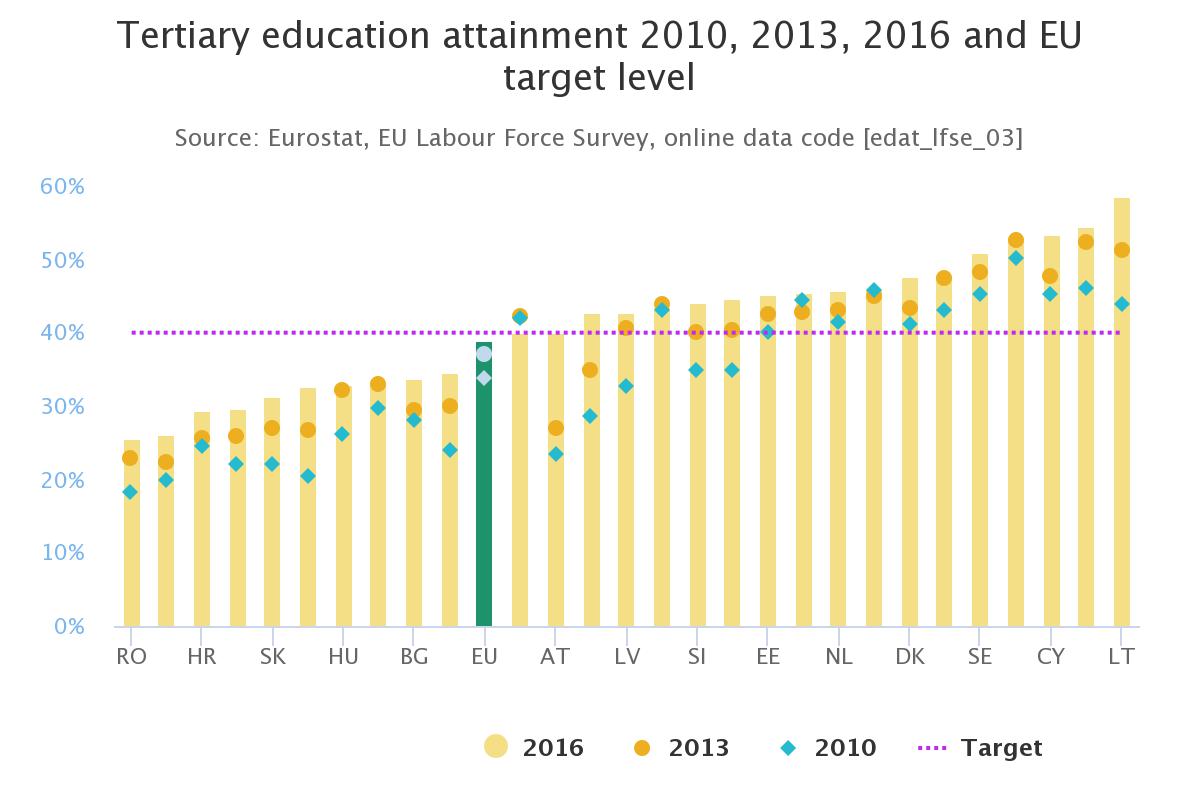 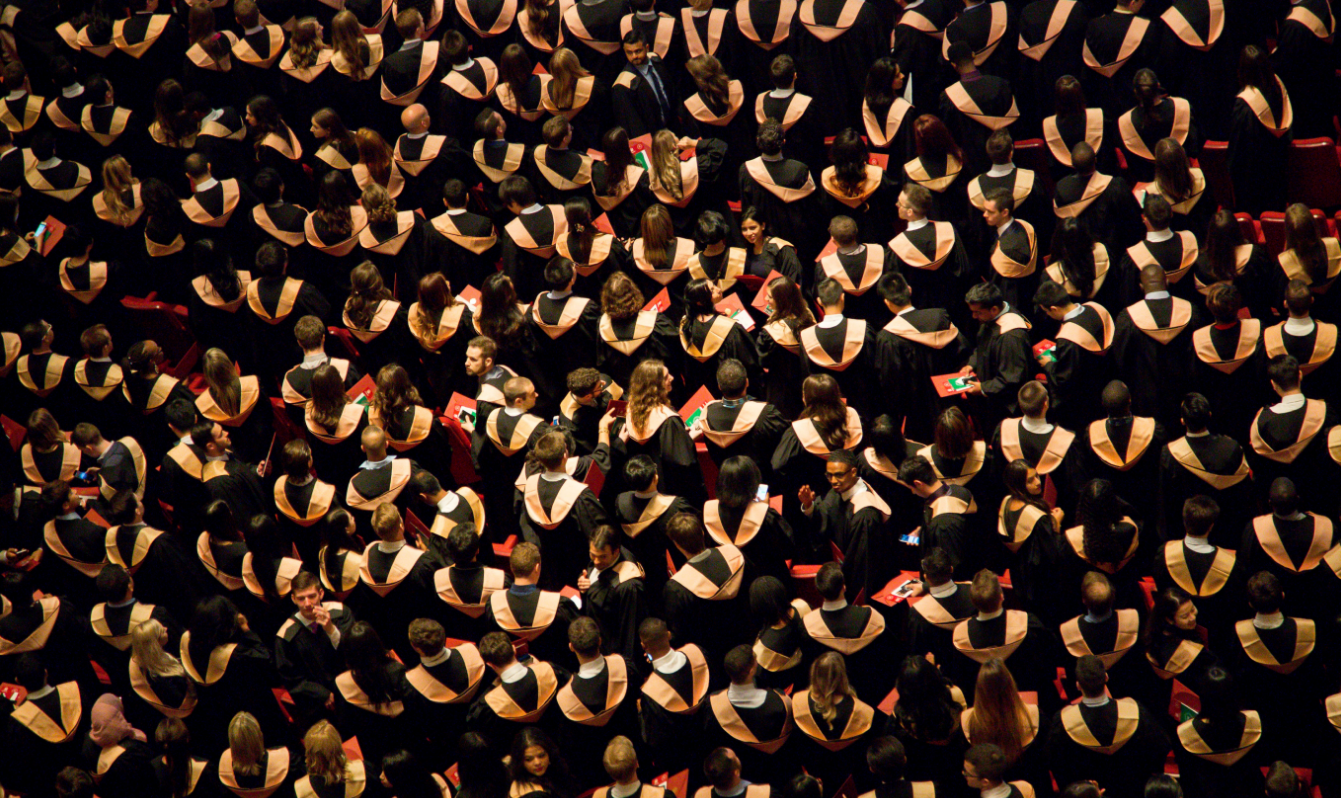 The value of degrees and qualifications is decreasing
New models of (higher) education are thriving
The End of Traditional Degrees?
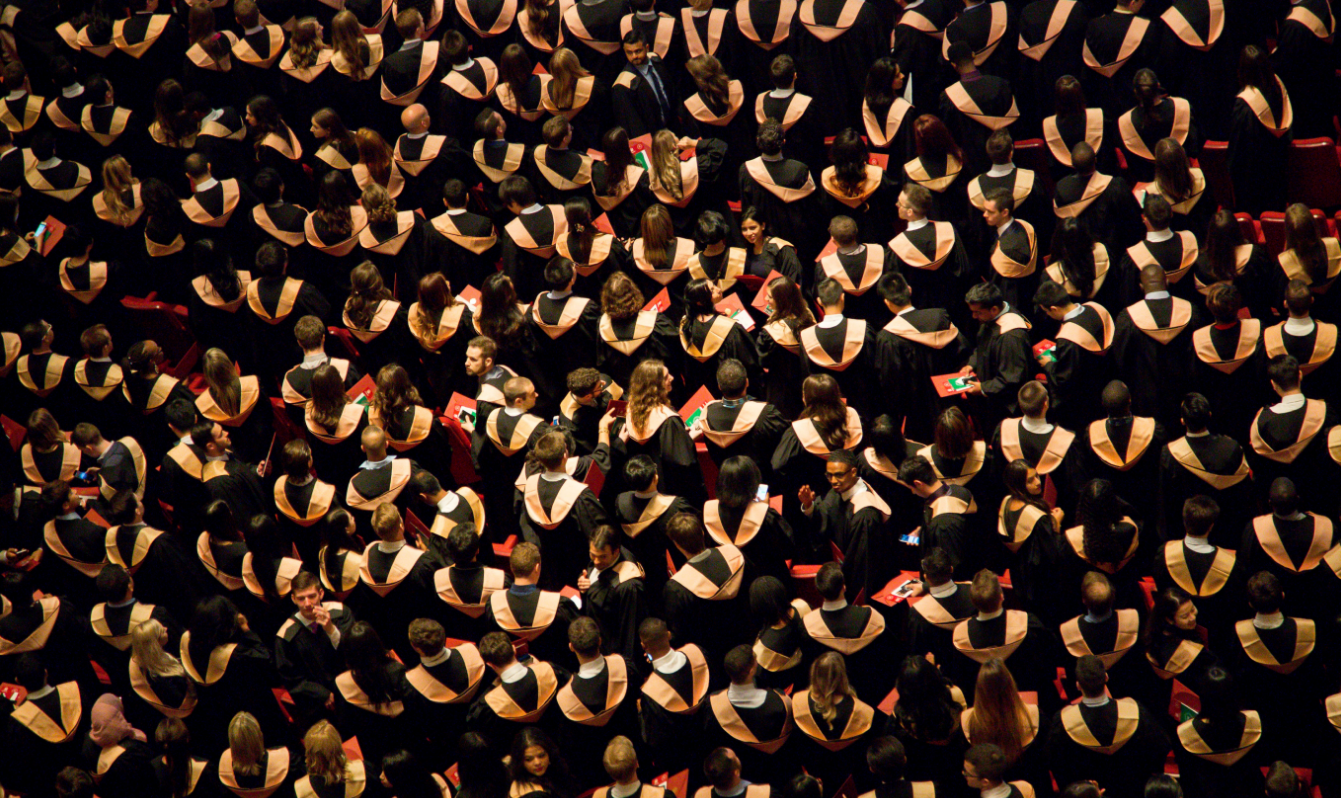 The value of degrees and qualifications is decreasing
New models of (higher) education are thriving
Traditional Degrees remain the Gold Standard for Employment
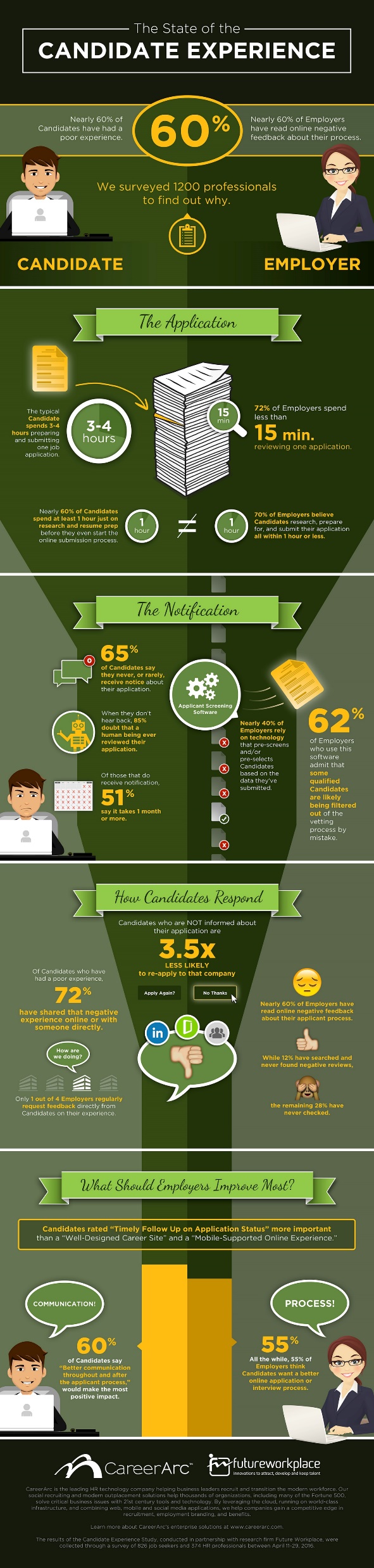 In a crowded job-market a degree is easily understood
Source: Career Arc
The Blockchain has the potential to give non-formal certificates some of the same status and features as formal degrees
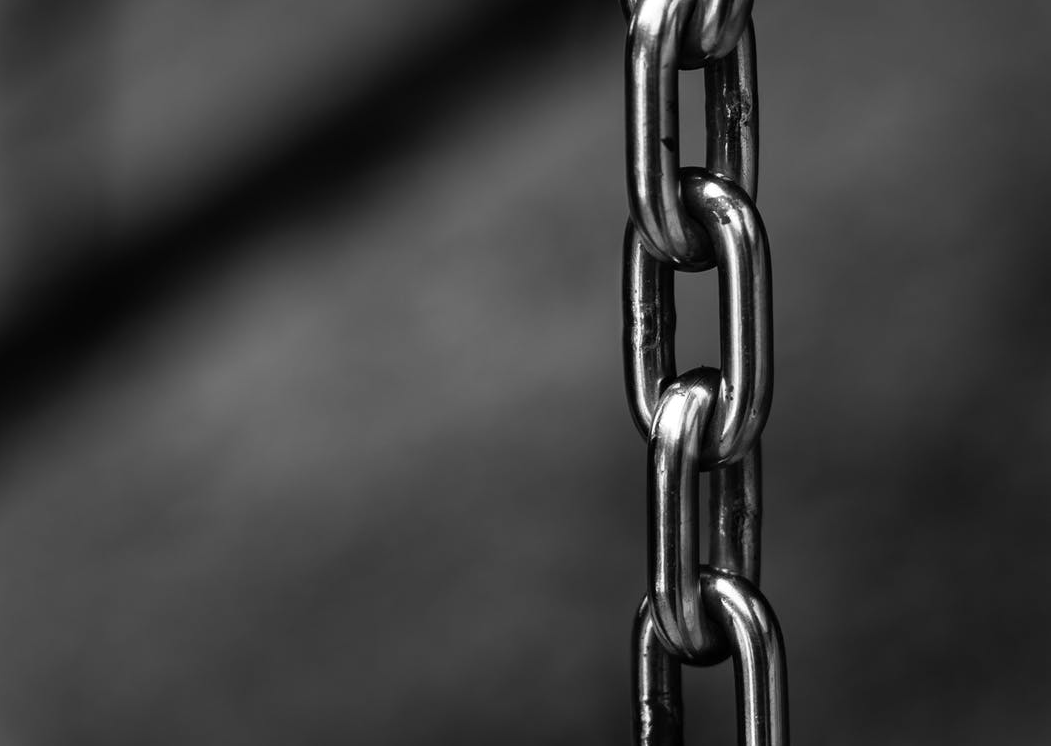 WHAT IS BLOCKCHAIN?
Blockchain is a digital way for people to transfer assets directly between each other without an intermediary
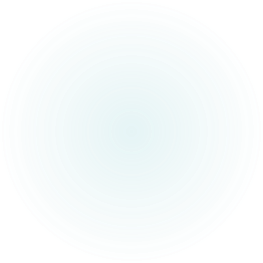 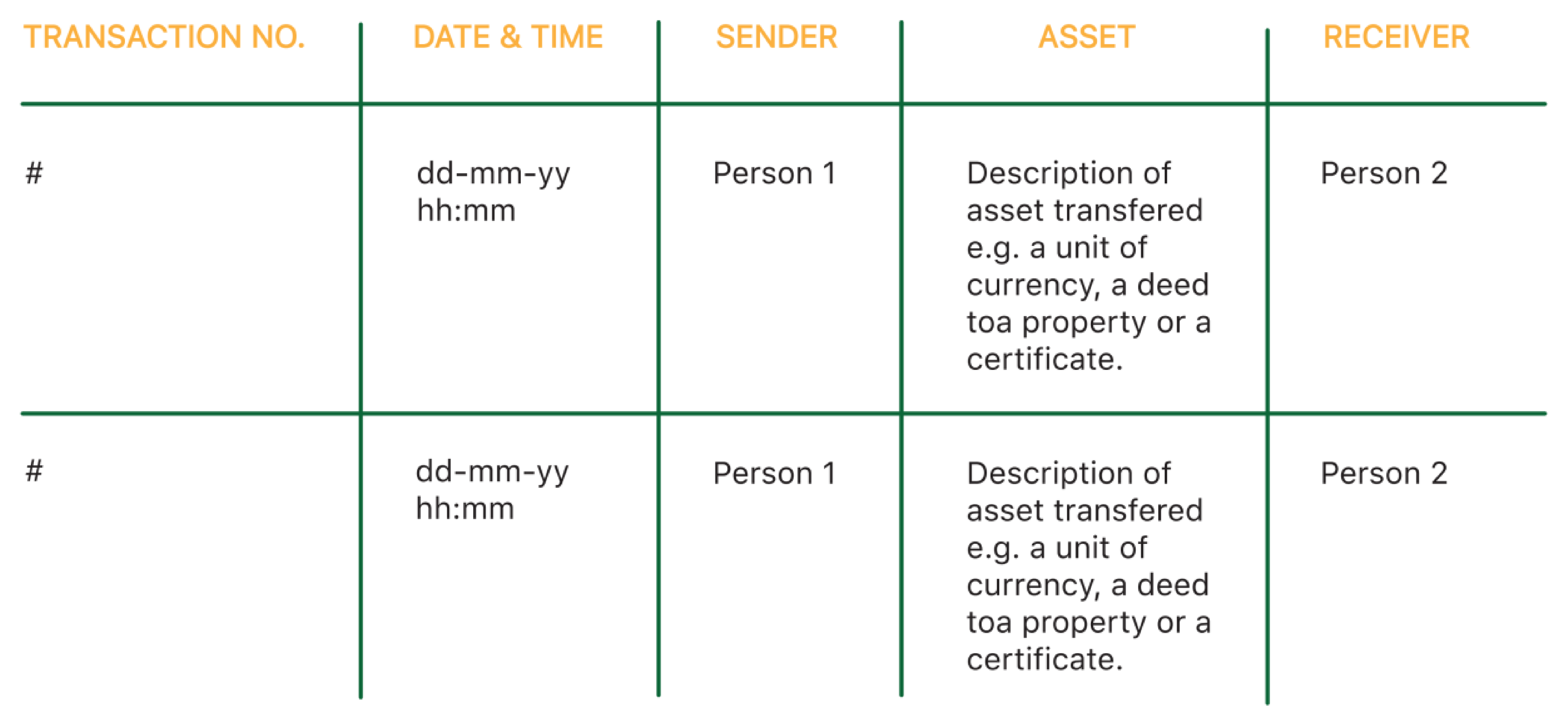 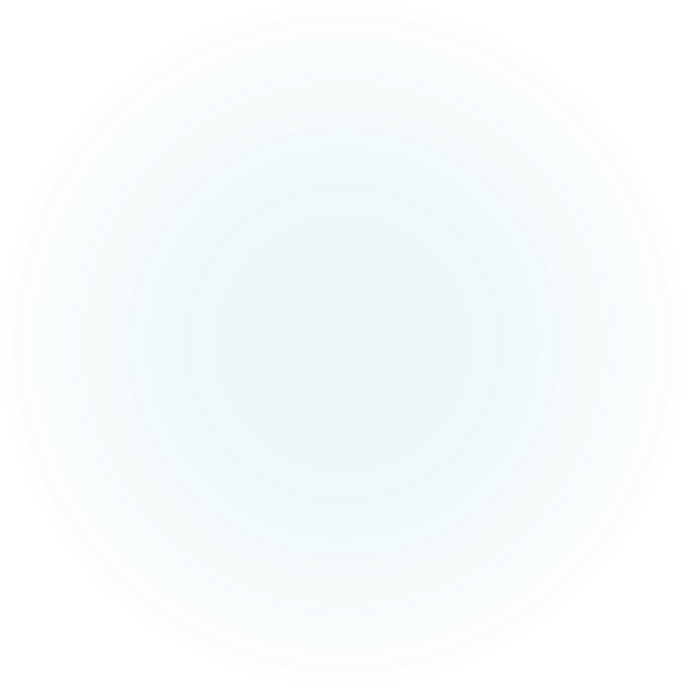 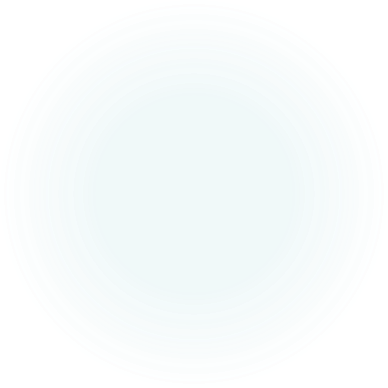 A Public Decentralised Ledger
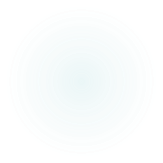 Structure of a MODERN DATABASE
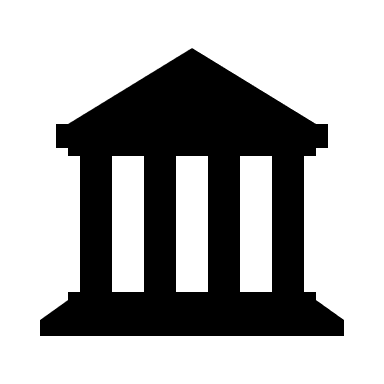 Institution
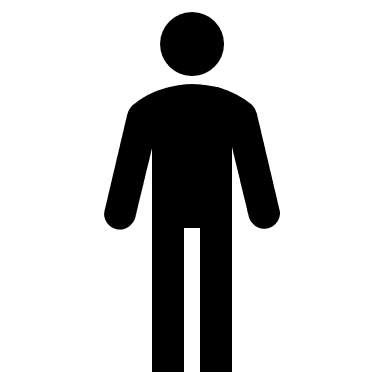 manages &controls
Central
Database
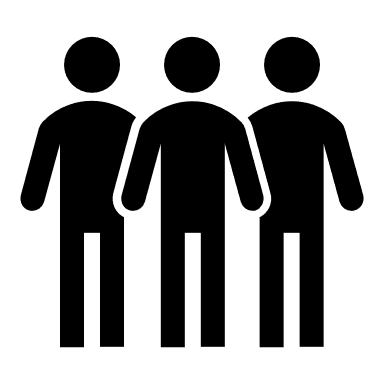 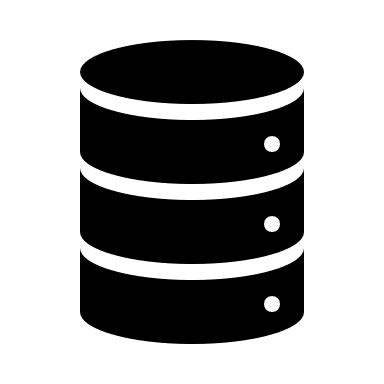 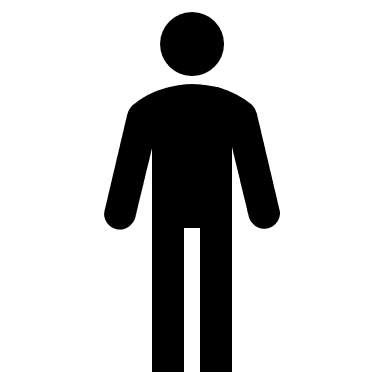 Parties consult database
Users store their information
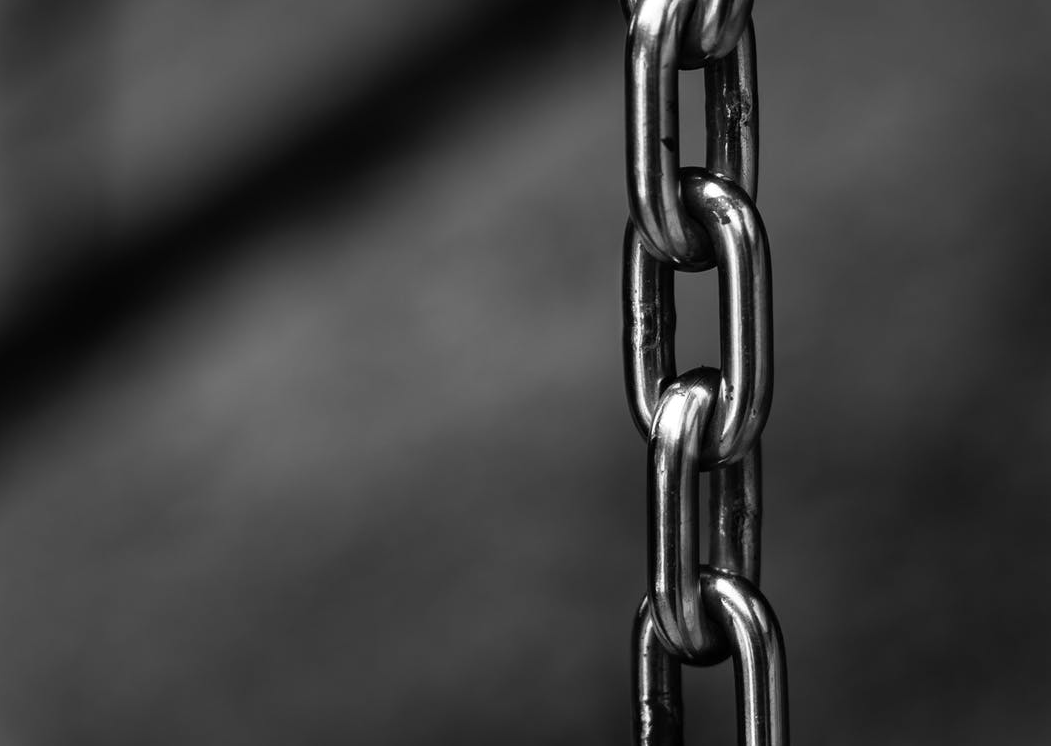 WHAT CAN GO WRONG?
By removing a central authority, blockchain eliminates these problems
Each user (node) stores a completecopy of the database

Each user (node) has to approve each entry

The version with the most copies  is the ‘true’ version
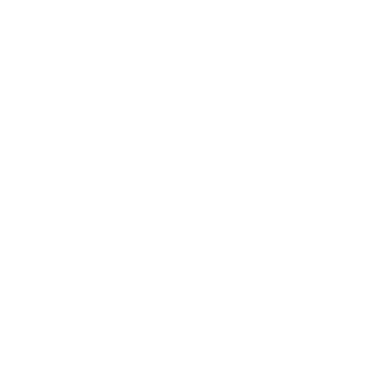 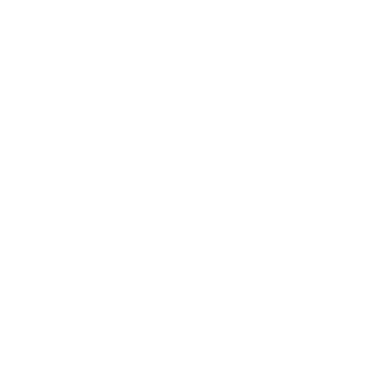 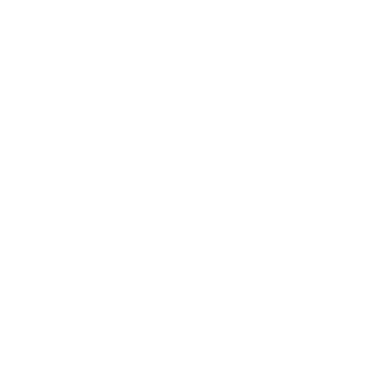 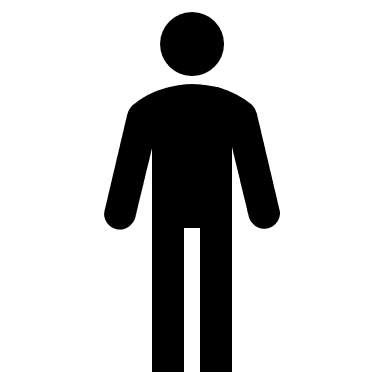 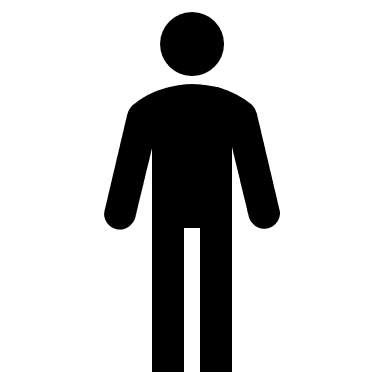 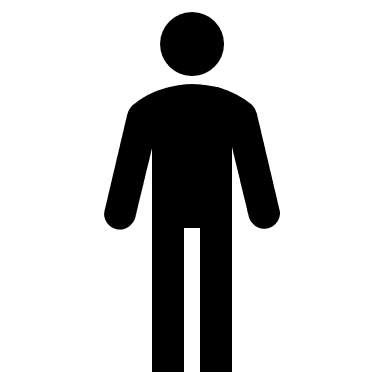 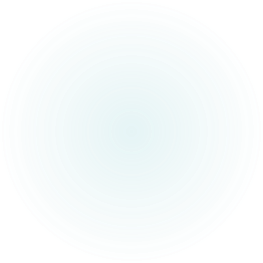 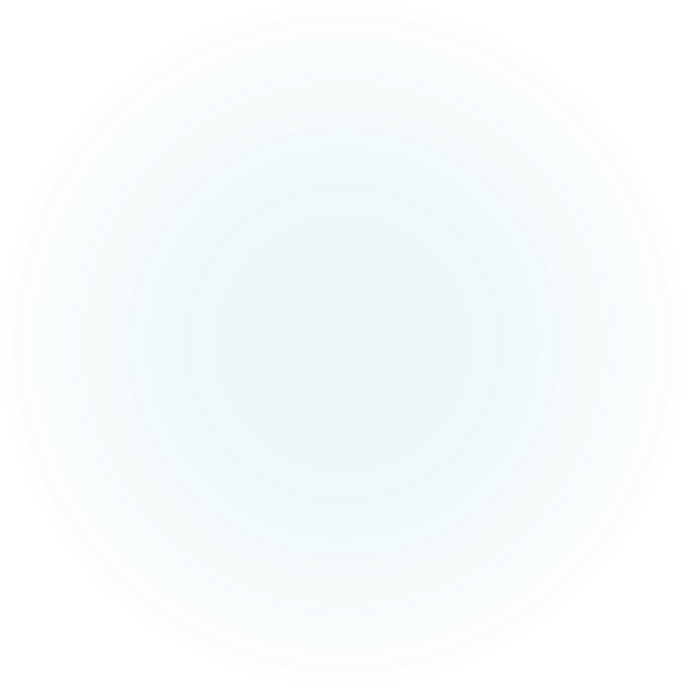 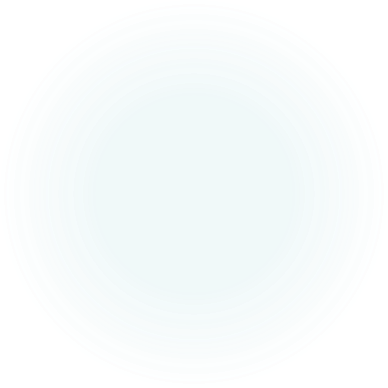 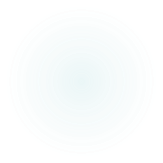 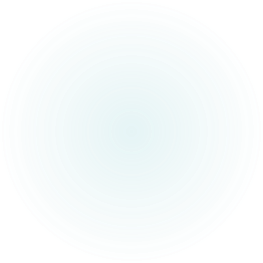 Notarization on the blockchain means storing its hash on the ledger
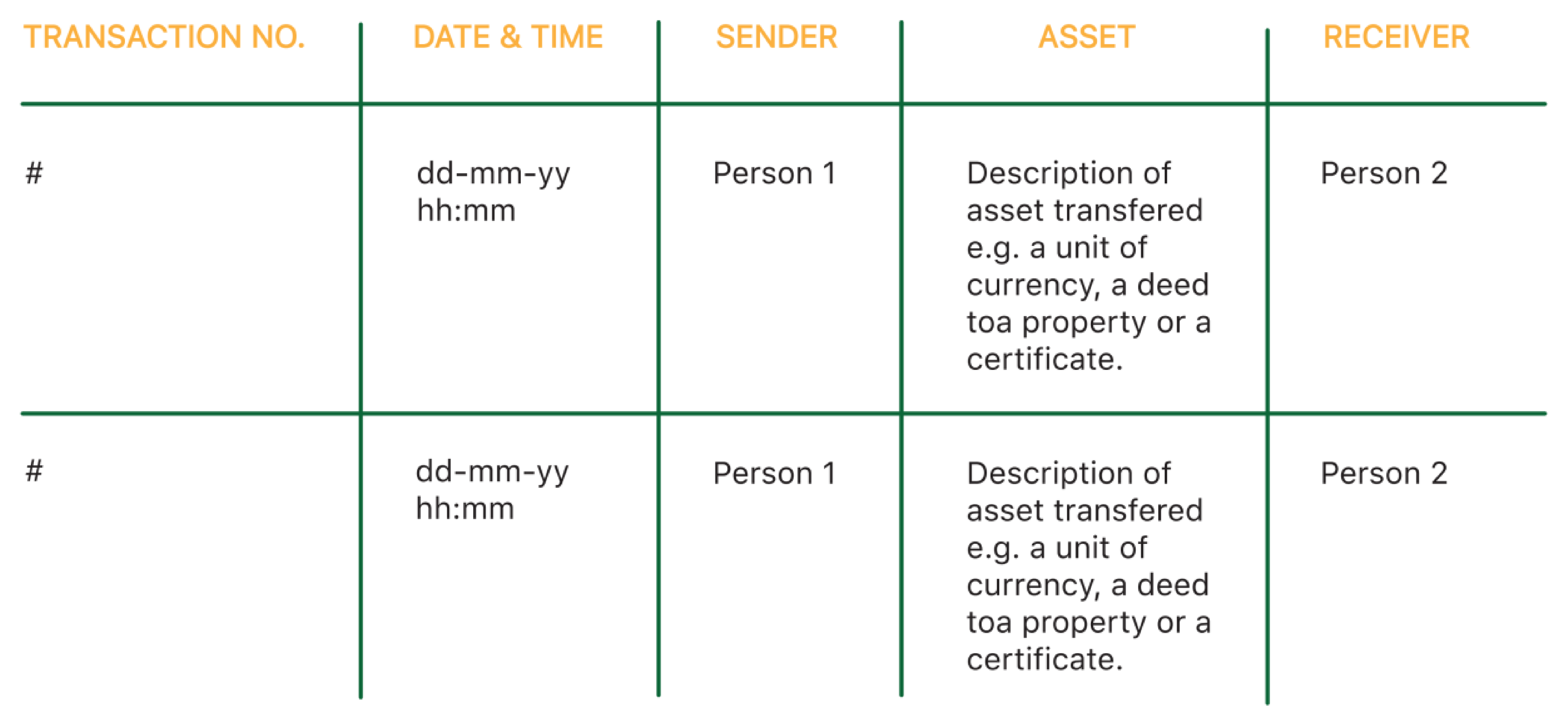 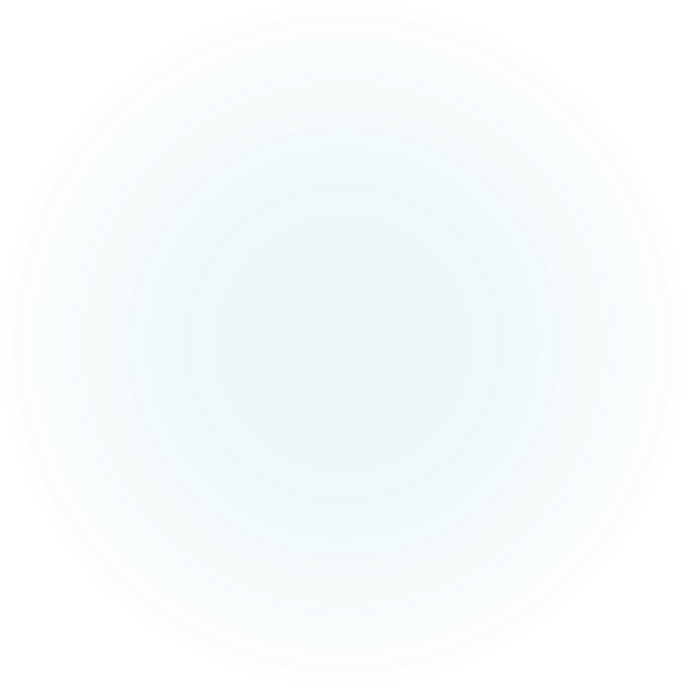 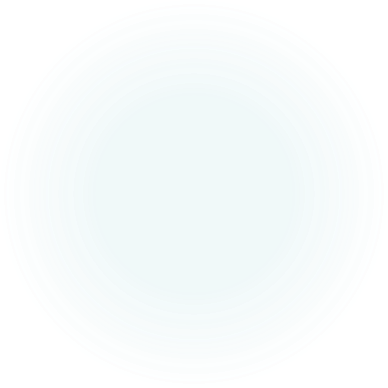 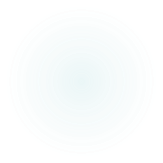 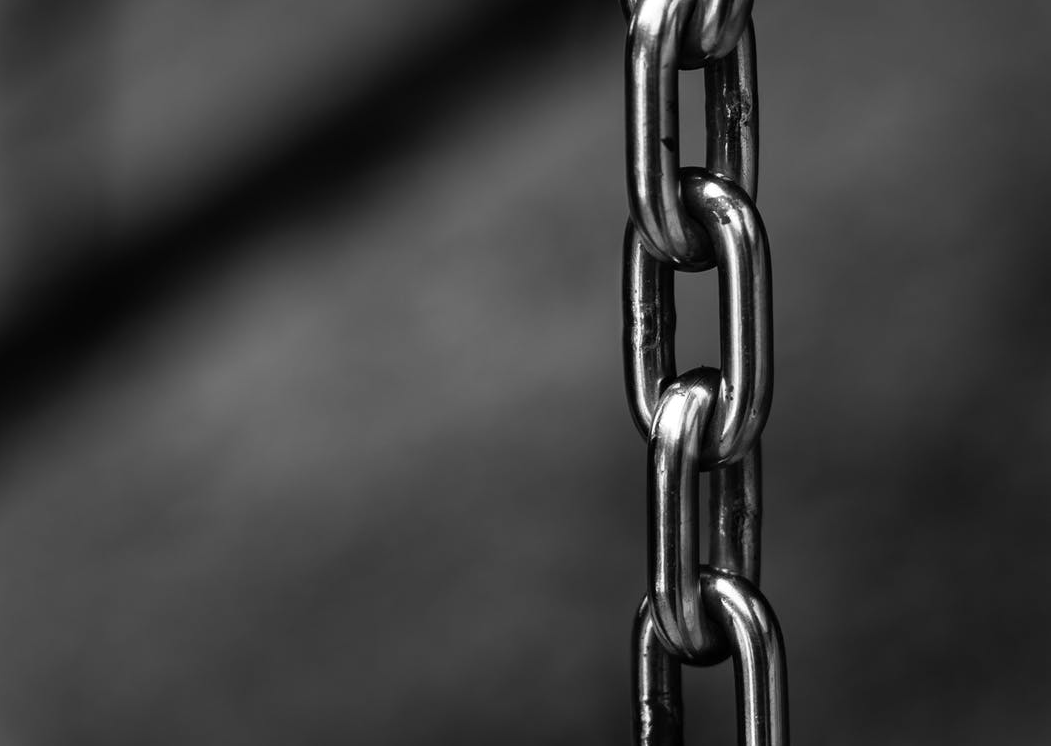 THESOCIAL VALUE PROPOSITION
 OF BLOCKHAIN
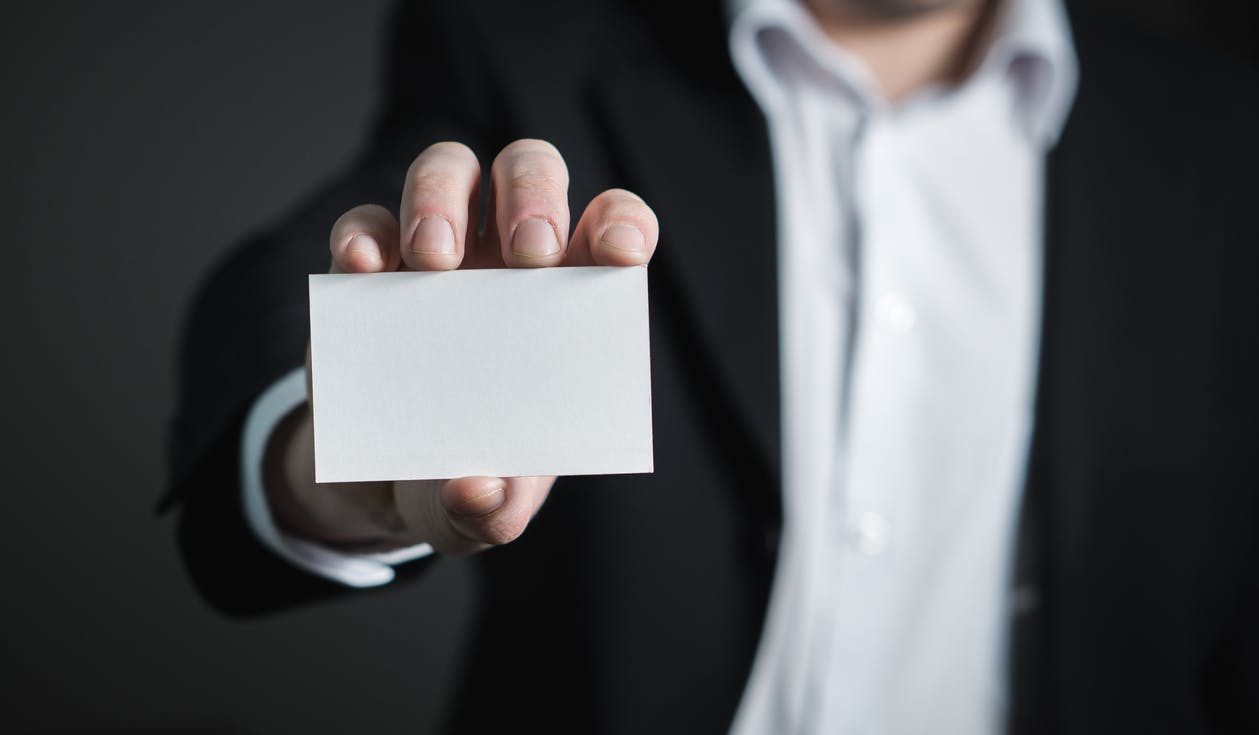 SELF-SOVEREIGNTY& IDENTITY
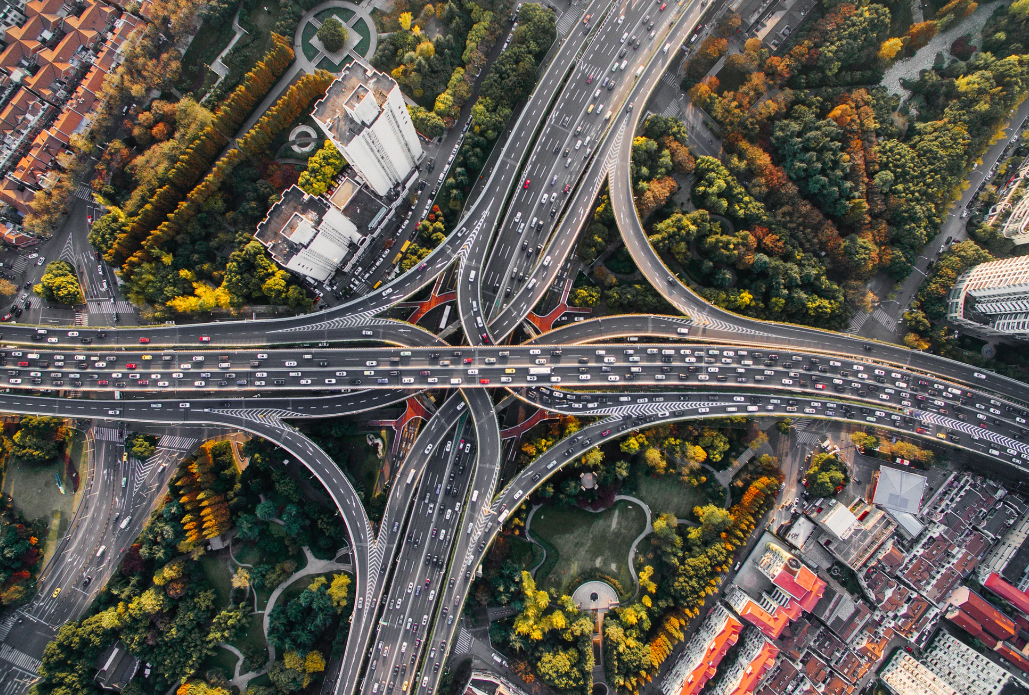 INTEROPERABILITY
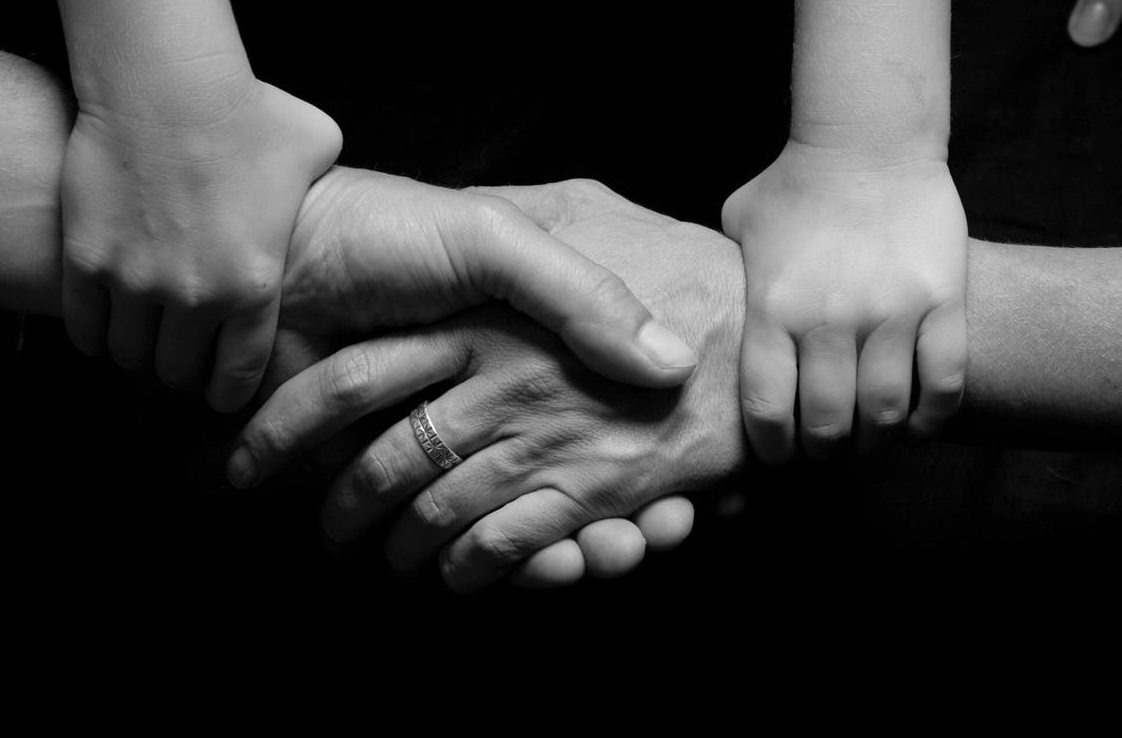 DECENTRALISED
TRUST 
ARCHITECTURE
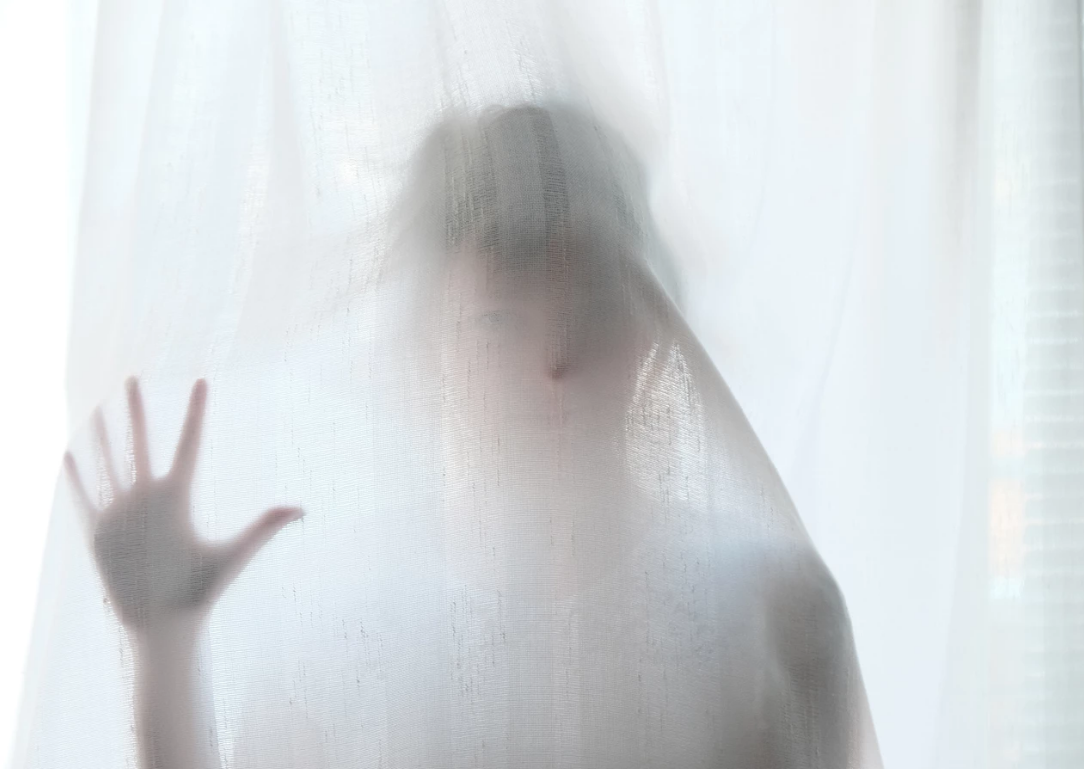 TRANSPARENCY& PROVENANCE
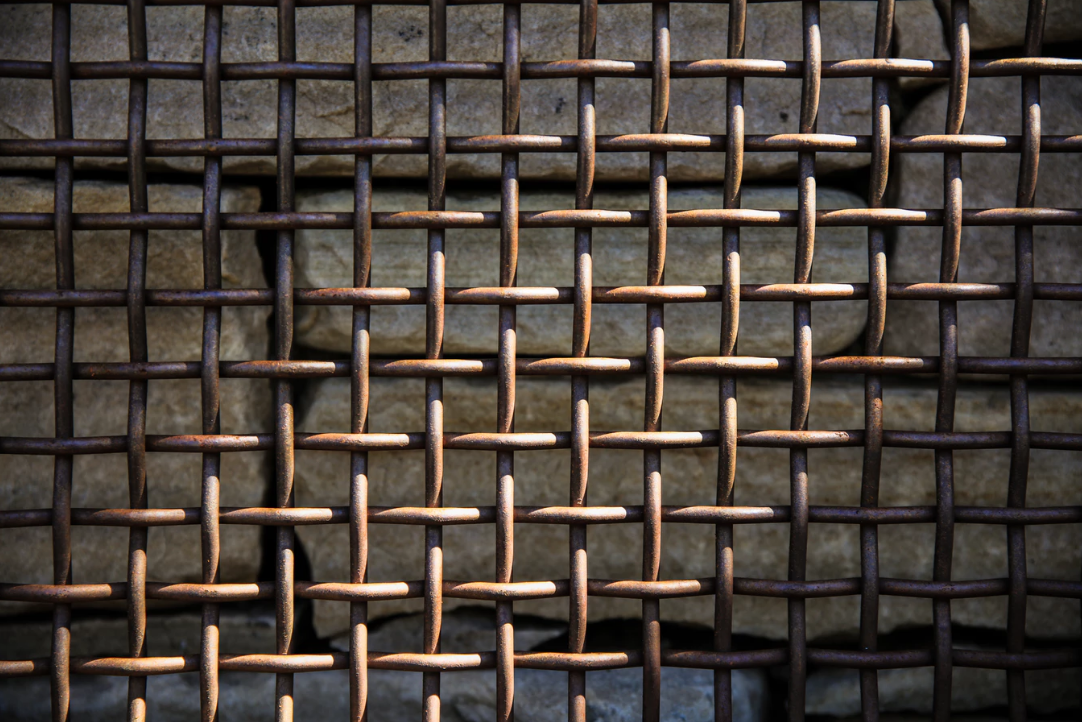 IMMUTABILITY
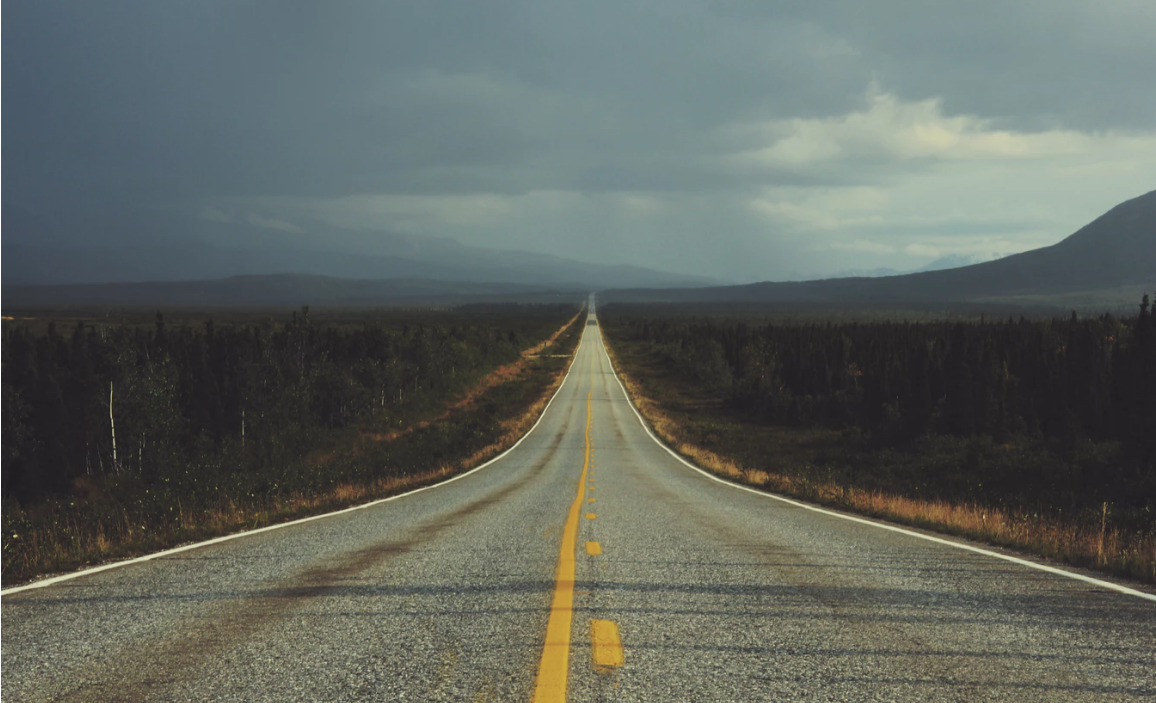 DISINTERMEDIATION
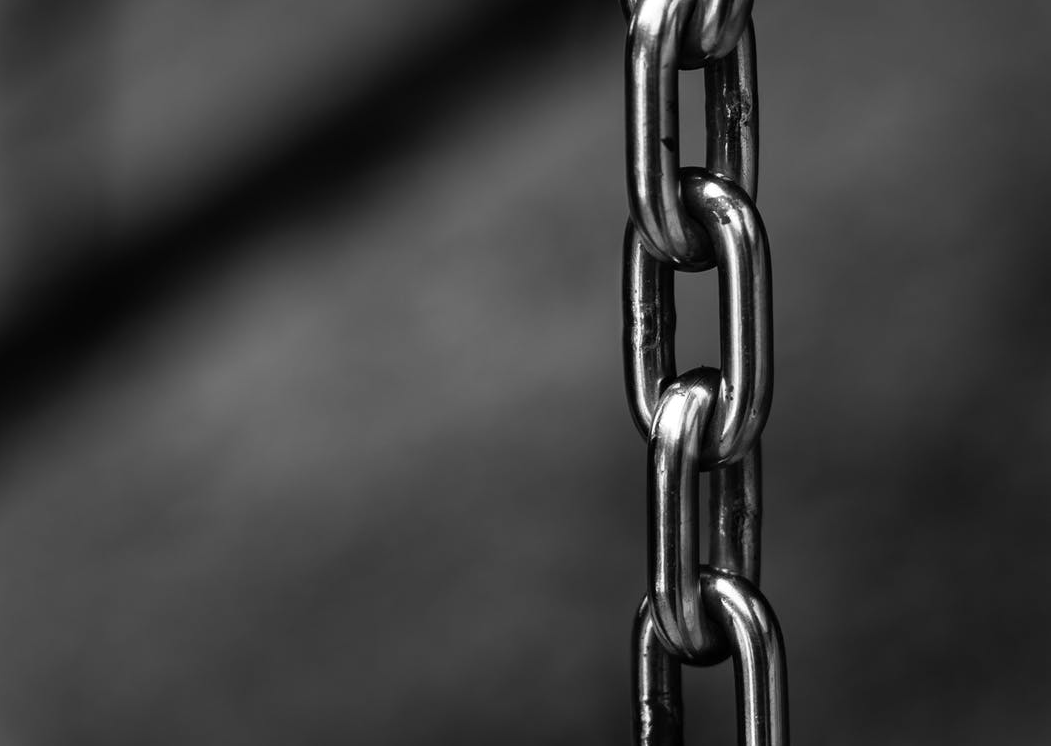 HOW BLOCKCHAIN CAN
 START TO IMPACTINFORMAL & NON-FORMAL
LEARNING
Three Applications for Blockchain in Validation
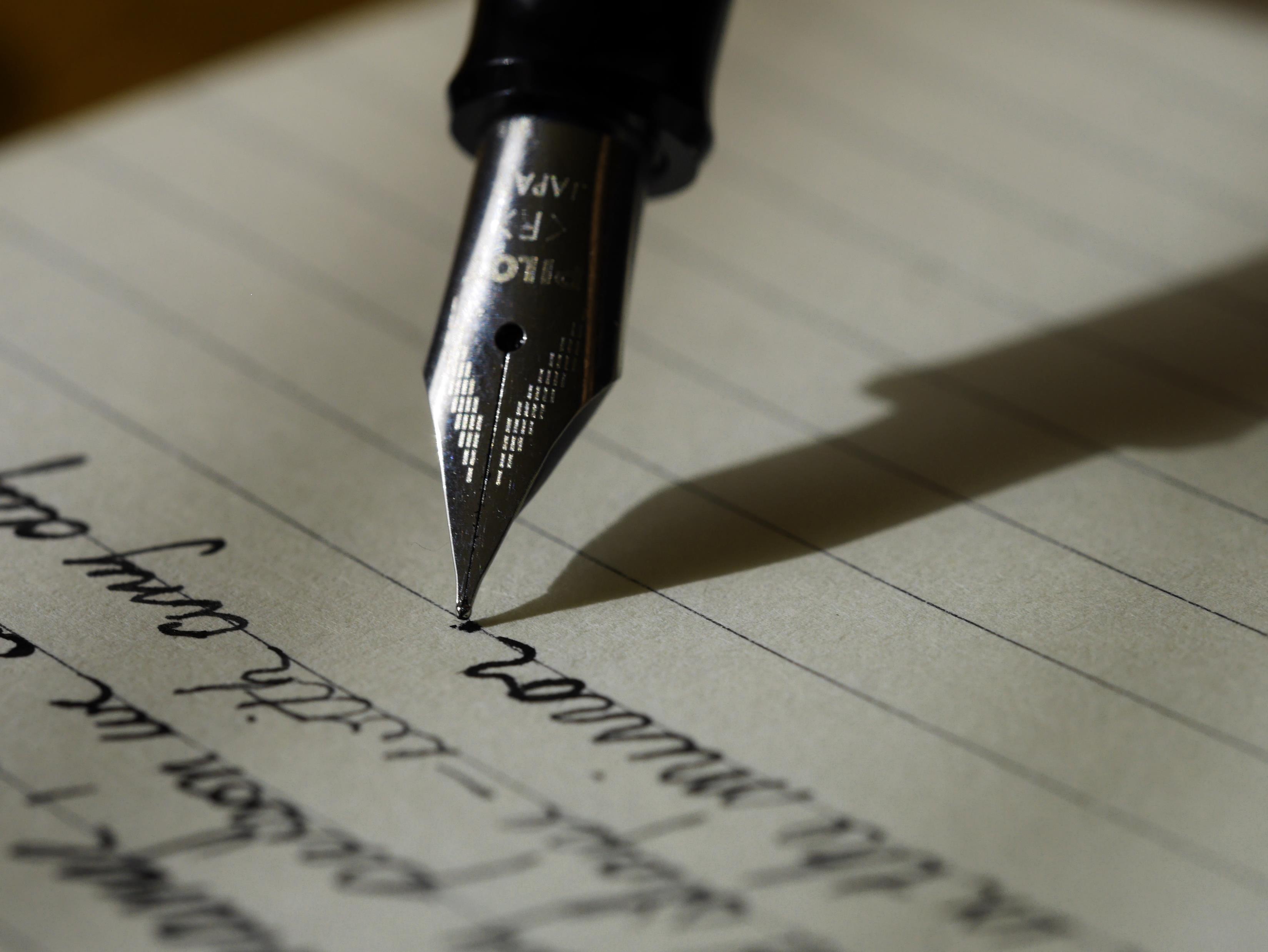 Automatically Verifiable Secure Credentials
Any institution can issue a digital credential (in any format) to a learner and register the hash of that credential on a blockchain
The learner can hold the credential themselves on their own device or in an online wallet 
Any person wishing to check the authenticity can simply compare the hash of the document against the entry on the chain.
Automatically Verifiable Secure Credentials
tamper-proof
revocable
user-held
independently-verifiable
Applications
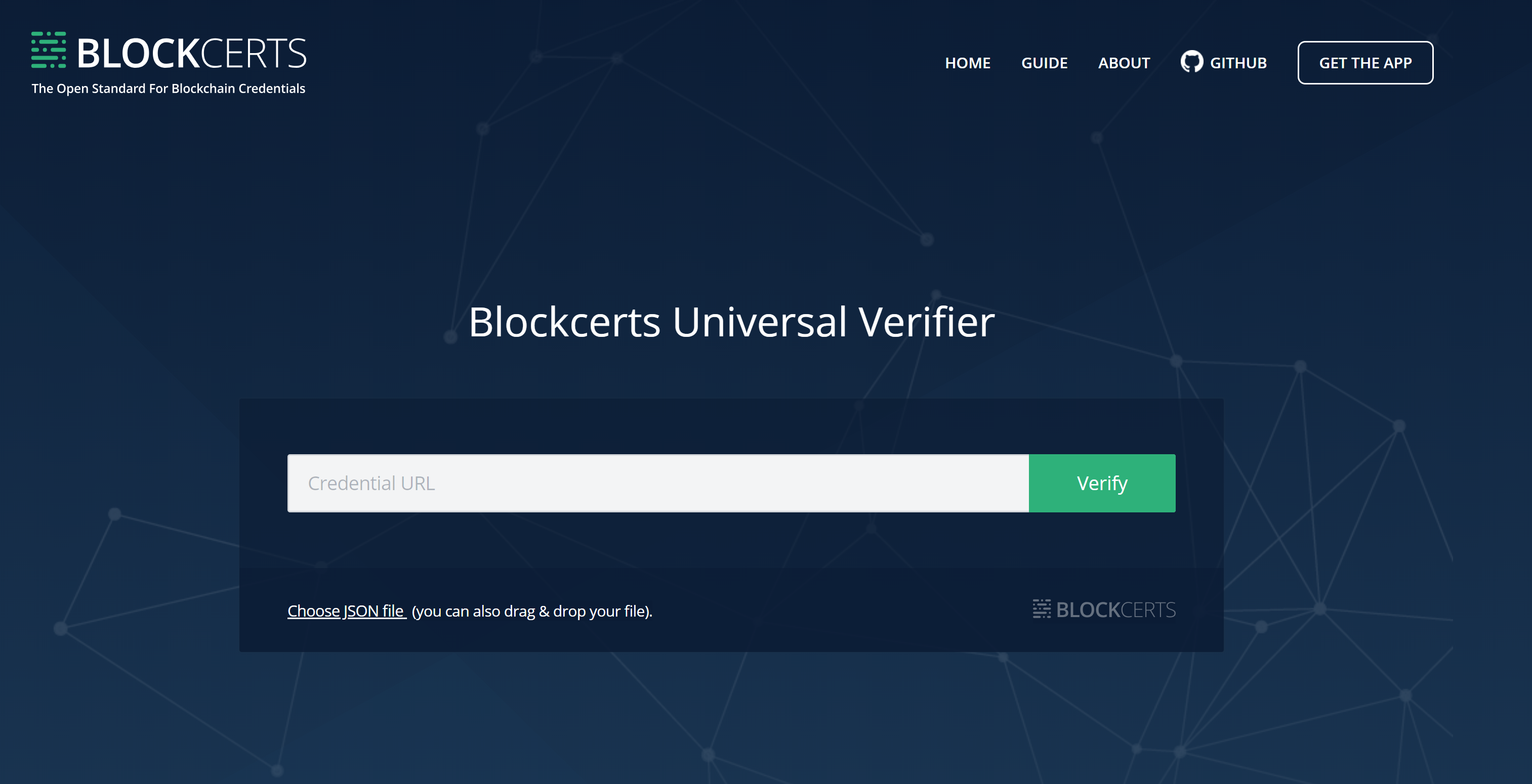 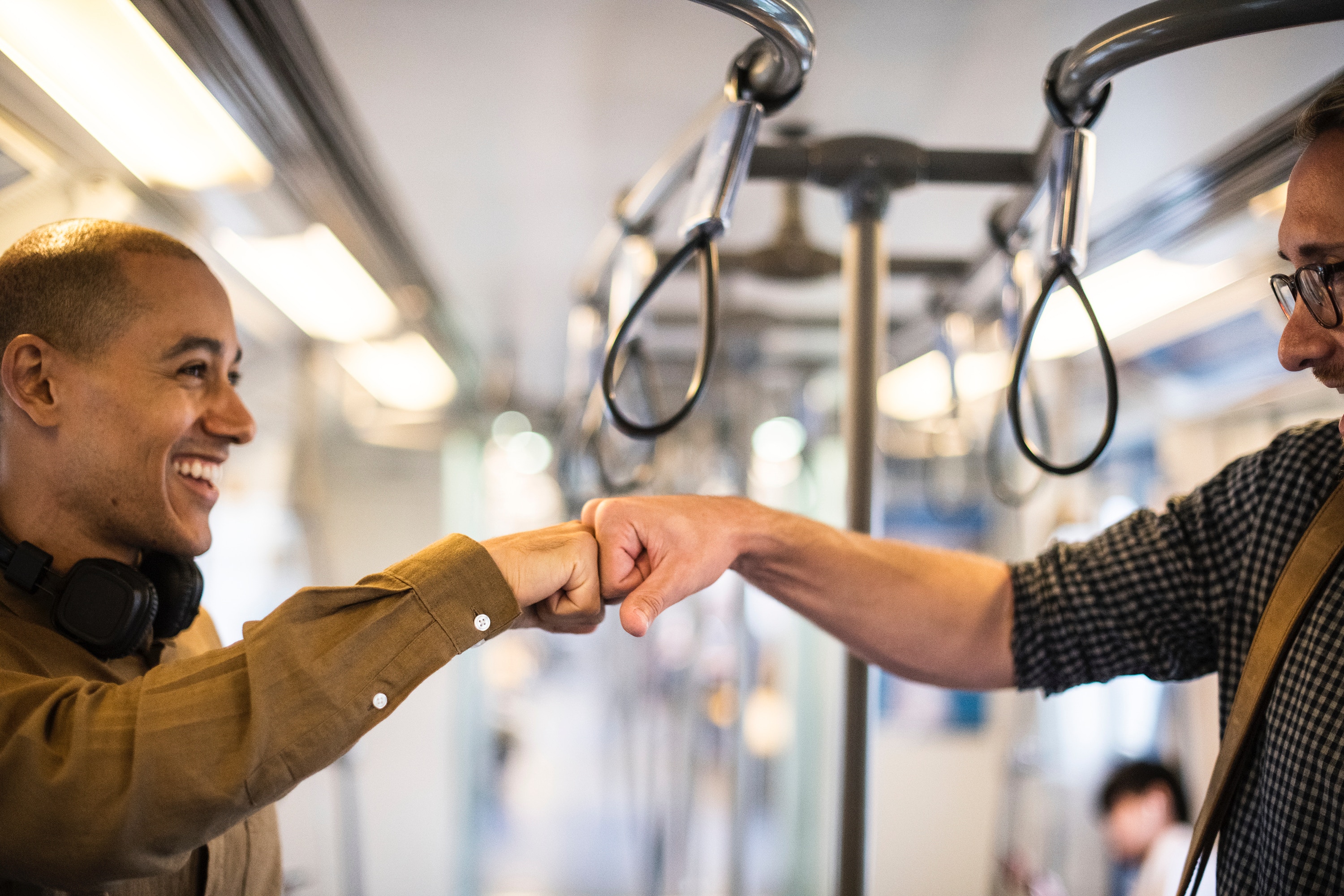 Reputational Systems for Validation
Reputational Systems for Validation
incentive-based
self-organizing
trusted validators
reliability increases with use
Applications
An Idea
A comprehensive database of skills
paired with a reputational network for skill verification
can give us
A universal currency for learning
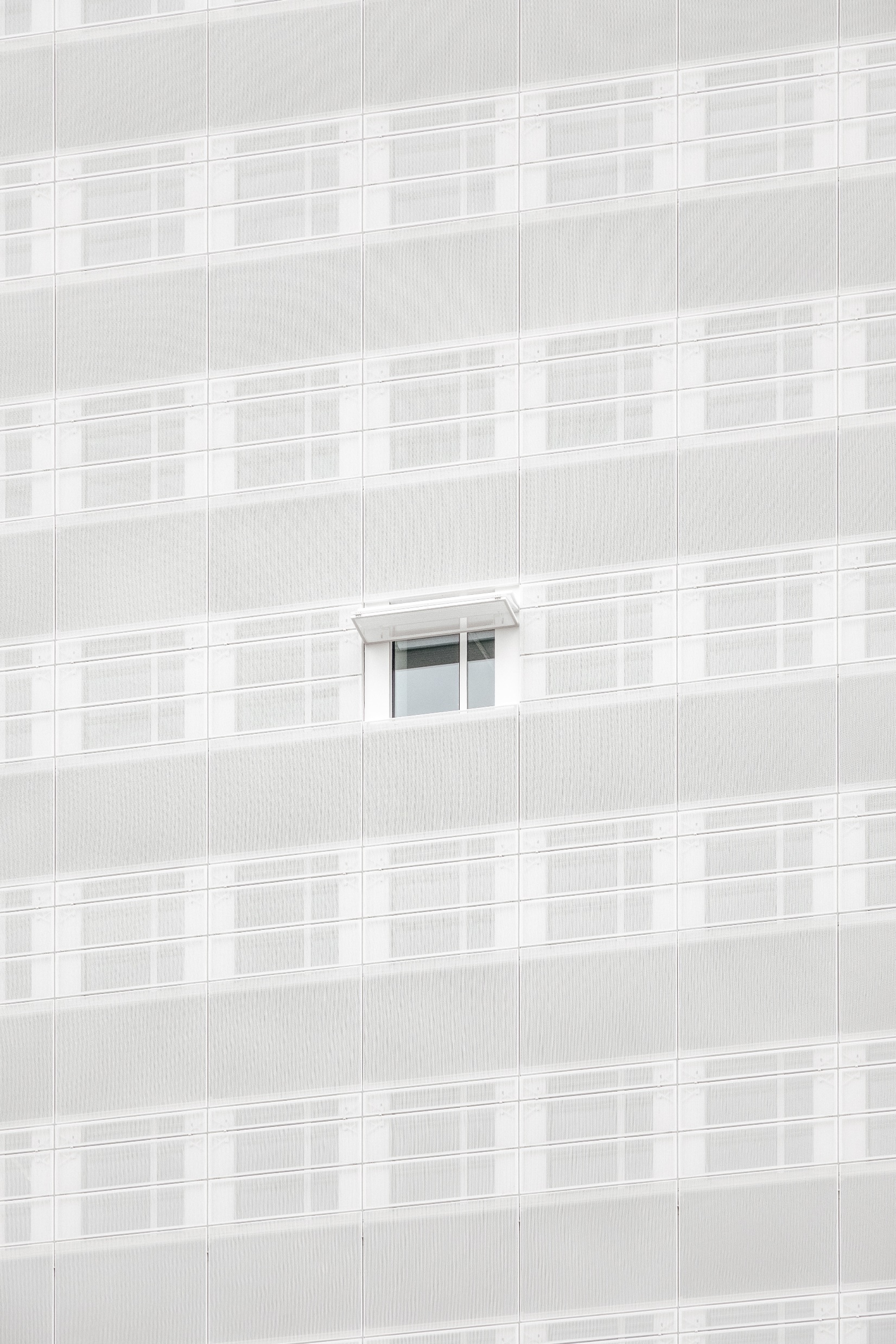 Directory of Trusted Issuers
Educational Organizations, including non-formal organizations, would hold wallets of directly issued or reputational credentials 
By sharing the wallet they could prove accreditation, legal status or other aspects of identity
Since each credential is validated, it is possible to build up trust in the instiution
It is possible to set up multi-level accreditation, where one institution accredits another, who in turn accredits another
Independent verifiers would apply KYC-tests to the wallets for different validation purposes
Directory of Trusted Issuers
true verification of identity
triangulation of sources
different definitions of truth
Applications
Open vs Closed Blockchains
1
An Open Eco-System
From a public-policy perspective only Open Blockchain offer a desirable social value proposition
Direct all EU (and MS) action towards “Open Blockchain ”